Book of DanielClass 7 – Chapter 6Winter 2023
Do you think Darius knew about the history of Daniel and his friends?

Did Darius know/believe in Jehovah God?  How did he compare to Nebuchadnezzar?
1. Recruited to Serve in Babylon
8. Daniel’s 2nd Vision
9. Daniel’s Prayer
10-12. Daniel’s 3rd Vision
Daniel – Rough Outline
Ch 7-13:  Vision
Style
Ch 1-6:  Story
HEBREW
HEBREW
ARAMAIC
The Book of Daniel (Structure)
Ch. 1-6: Story
Ch. 7-12: Vision
Style:
Ch. 2-7
Aramaic
Ch. 1 Hebrew
Ch. 8-12
Hebrew
Language:
Prologue
God rules in the kingdoms of man.
God preserves His sacred people.
Theme:
We are still in this section
A bit of History…
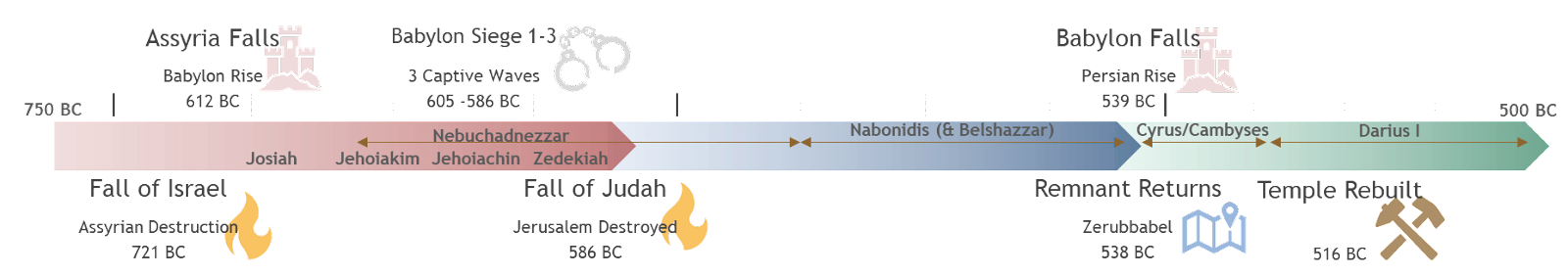 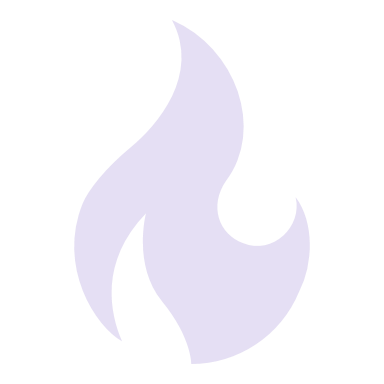 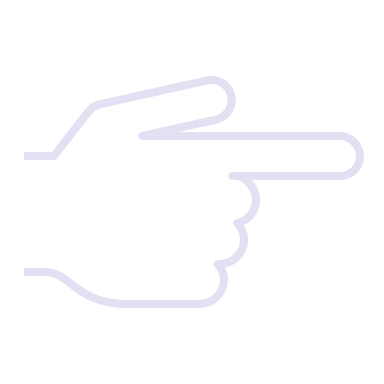 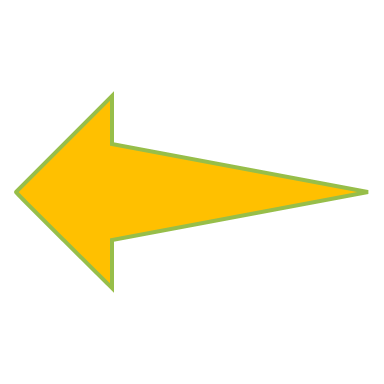 Empires Getting Bigger…
Belshazzar’s Empire???
Cyrus the Great’s Kingdom – seen near time of release of the remanent (Ezra)
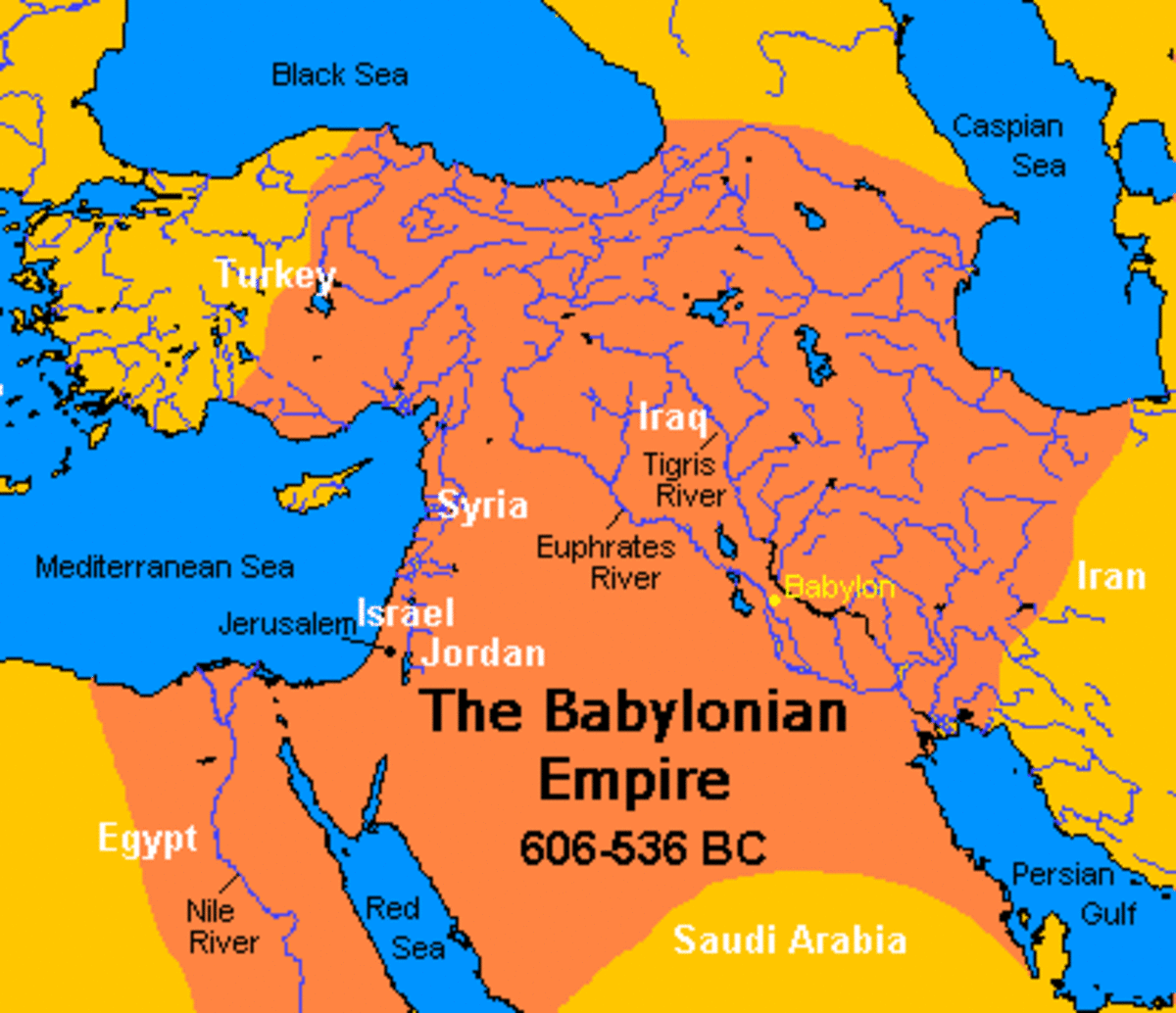 https://en.wikipedia.org/wiki/Cyrus_the_Great
https://owlcation.com/humanities/The-Formation-of-Ancient-Babylon
Setup for Daniel 6Daniel 5 (v. 22, 29-30)  – End of a Kingdom / Ruler
22 “But you, Belshazzar, his son, have not humbled yourself, though you knew all this. 
29 Then at Belshazzar’s command, Daniel was clothed in purple, a gold chain was placed around his neck, and he was proclaimed the third highest ruler in the kingdom.
30 That very night Belshazzar, king of the Babylonians, was slain, 31 and Darius the Mede took over the kingdom, at the age of sixty-two.
Why was Daniel exalted, despite the dire message / interpretation?

How old is Daniel by now?

Do the people still remember God / Israel?
Daniel 6 – the Lion’s Den
Let’s read the text together…
Daniel 6 – The New Administration (v. 1-10)
v. 28 – short reign?  (avg age = 35)

v. 2 – 3 / 120 -Similar province structure? (2:48-49)

  v. 3 – No!

v. 4-5 – Jealousy


v. 7 – worship Darius only

v. 10 – keep on keeping on…
Who is Darius? Historical records have not shown a Darius as king between Belshazzar and Cyrus…

How many administrators/rulers did Darius put in place?

Was Darius jealous of Daniel?

Who brought Daniel to the attention of the king?  Where have we seen this behavior before?  Why did they report him?

What was the plan?  Did Darius know Daniel’s beliefs / practices?

What was Daniel’s response?
Daniel 6 – Daniel’s Faith Put to the Test (again) (v. 11-28)
Did Daniel know this was a trap?  Did Daniel hide his faith?  Did his peers know his practices?  What does that say about us?

Was Daniel being defiant?  

What was Darius’ reaction?

How did Darius feel about Daniel? And Daniel for Darius?

Was Darius converted to a believer in God?  Who else wrote a decree?
v. 11 – Seeking God’s help


v. 11-12 – as before

v. 13-14, 17 – distressed can’t change law retroactively

v. 16, 18, 21 – May God rescue / live forever

v. 21-23; 26-27 – decree to all nations; 2:46-49; 3:28-29; 4:34-37; 2 Chron 36:22
Thought Questions
Real lion’s den, or metaphorical?  Some (now) say it couldn’t be real…

If Daniel is 80+ years old, does that change the miracle of his salvation?

What significance is Darius’ proclamation?  Whose does it sound like?  Before him and after…

Verse 28 mentions Darius and Cyrus.  Footnote says they are the same.  Does it matter to the story?

What’s in it for us?  What can we learn from Daniel?
Daniel 2-7: The Aramaic Section
Let’s review before the final section in Aramaic next week.  Summarize the stories & identify the connecting lesson.
Story:
Lesson:
Story:
God reigns in man’s world
Ch. 2
Ch. 7
Dream statue = kingdoms
Dream beasts = kingdoms
Ch. 3
Ch. 6
Faith  Saves
Courage = Lion’s Den
Courage = Fiery Furnace
Ch. 4
Ch. 5
Pride leads to fall (loss of kingdom)
Pride  Fall  Repentance
Pride  Fall  Death
The Book of Daniel
Homework: Chapter 7 (Daniel’s Dream)
Daniel: Class Schedule
Ten Words Bible Class
13